The Power of 3: CUA pools academic research
Connacht Ulster Alliance
Letterkenny Institute of Technology
Galway – Mayo Institute of Technology
Institute of Technology, Sligo
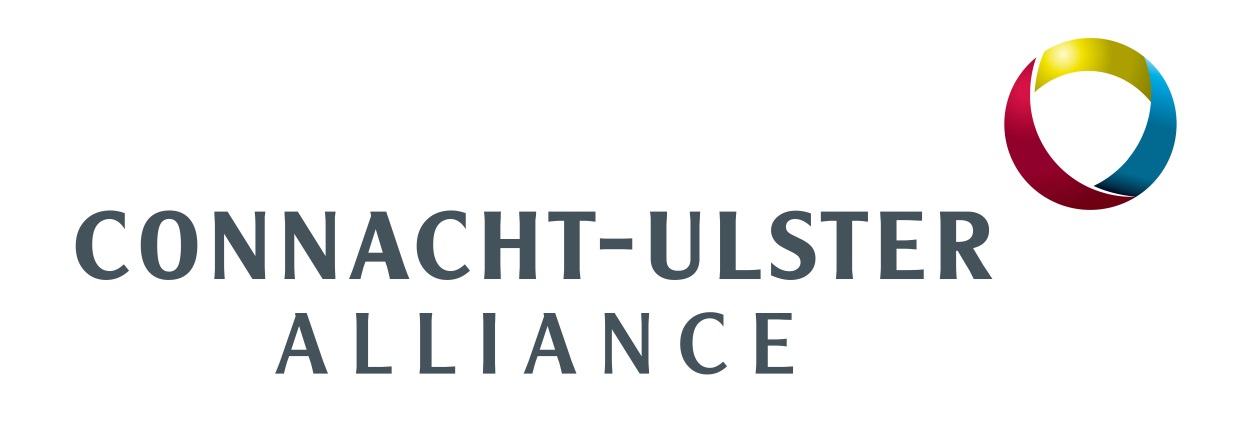 Research Repository
Functions
Showcase CUA Research
Facilitate CUA Presence on RIAN
Access to CUA Research within region
Visible to Search Engines – Wider visibility and impact
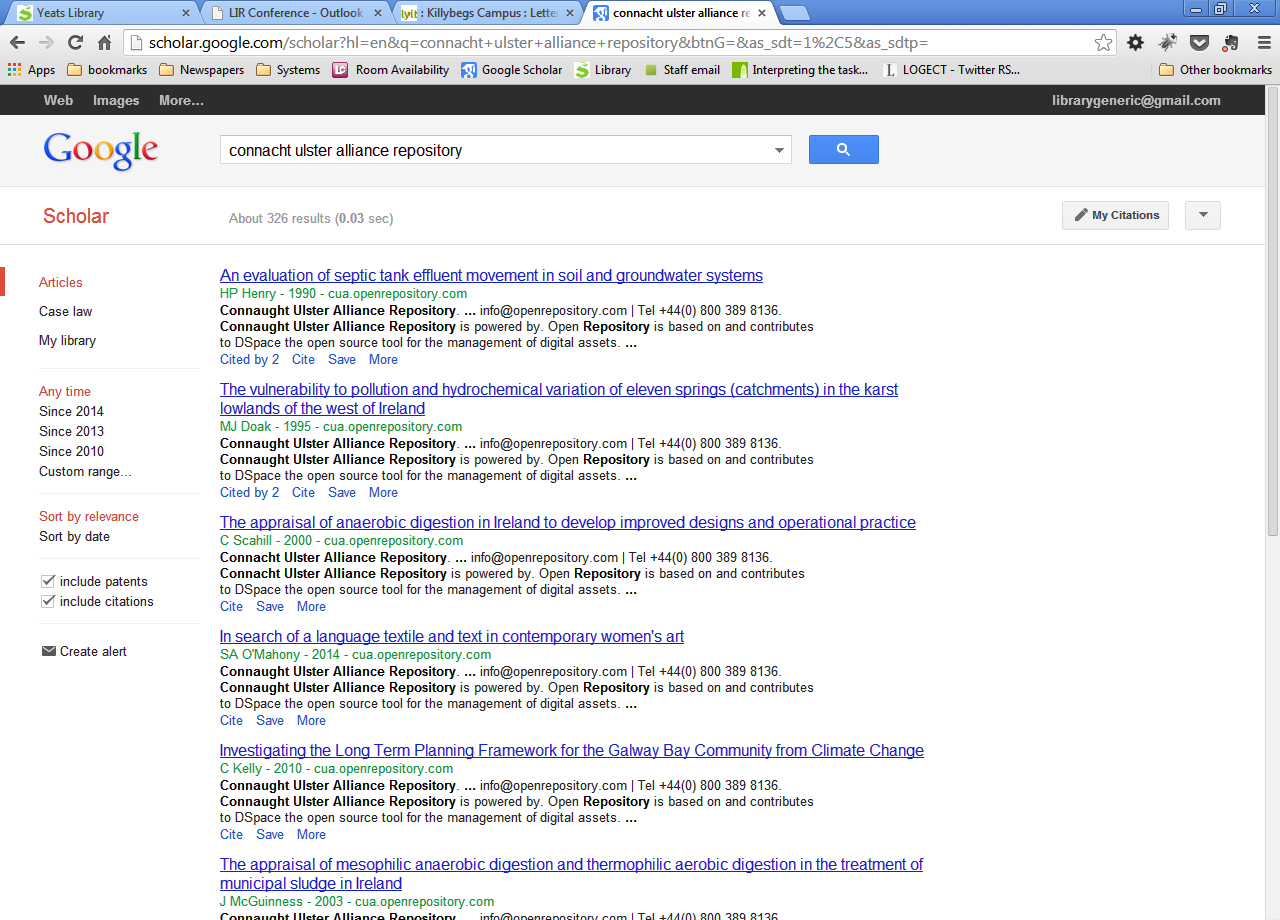 Tender
Specification (LYIT)
RFT (GMIT)
Librarians of GMIT, ITS and Systems Librarian of LYIT analysed tenders
Biomed Central – Open Repository
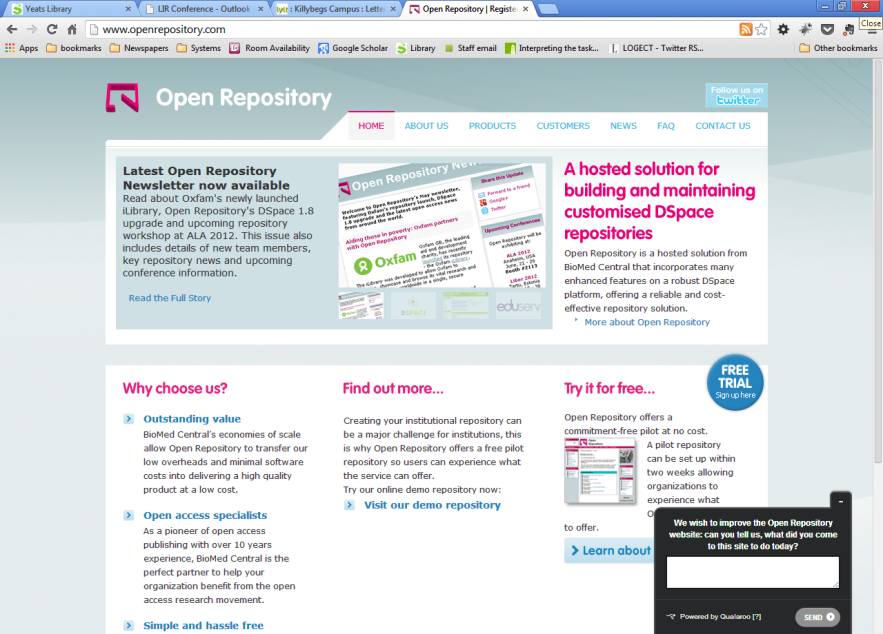 CUA Repository Steering Committee
Policy
Agreed policy document for repository
Metadata
Agreed Dublin Core Schemas for Theses, Articles, Conference Papers etc.
Technical
Worked with Open Repository on Design of Interface
Communication
Microsoft Skydrive
Moodle
Site meetings
Conference Calls

Distances
L’kenny – Sligo c 112km
Sligo – Galway c 131km
L’kenny – Galway c 243km
(3.5 hours one way)
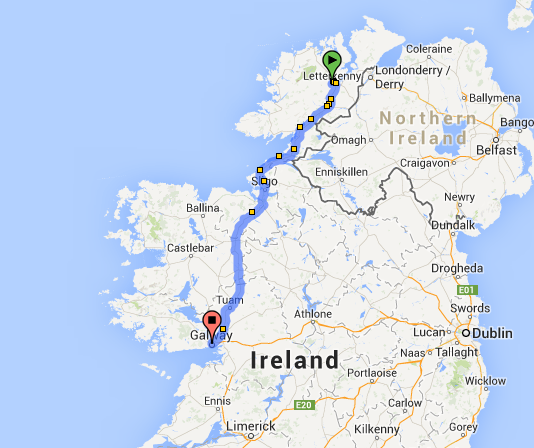 Content
Proposed Content
PhD and Master Theses
Research Papers
Journal Articles (Post Print with permission of publishers)
Technical Reports
Working Papers
Conference Papers
Books/Book Chapters
Book Reviews
Structure
Licencing
Creative Commons
Attribution-NonCommercial-NoDerivs CC BY-NC-ND 


Journal Policies (Sherpa Romeo)
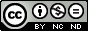 Launch
Launch Workgroup
Meeting of CUA Presidents and Registrars
LYIT Killybegs Campus
Publicity sent to local papers
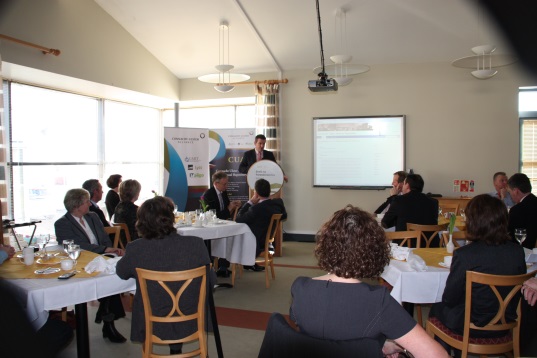 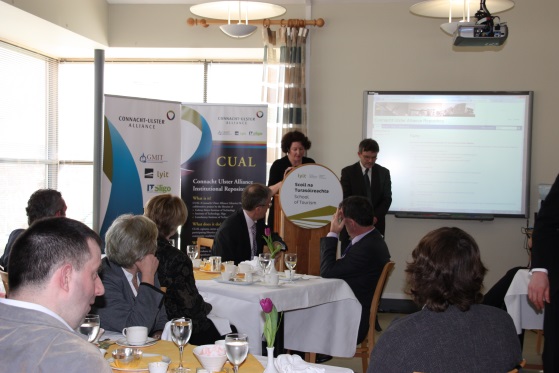 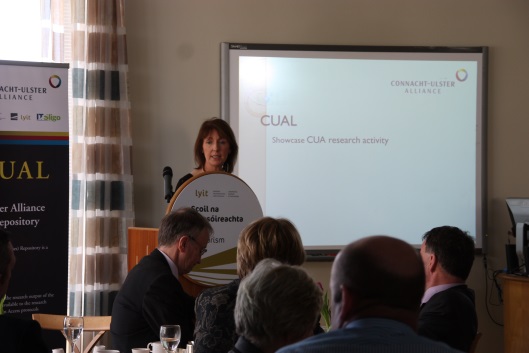 Future
Self Archiving
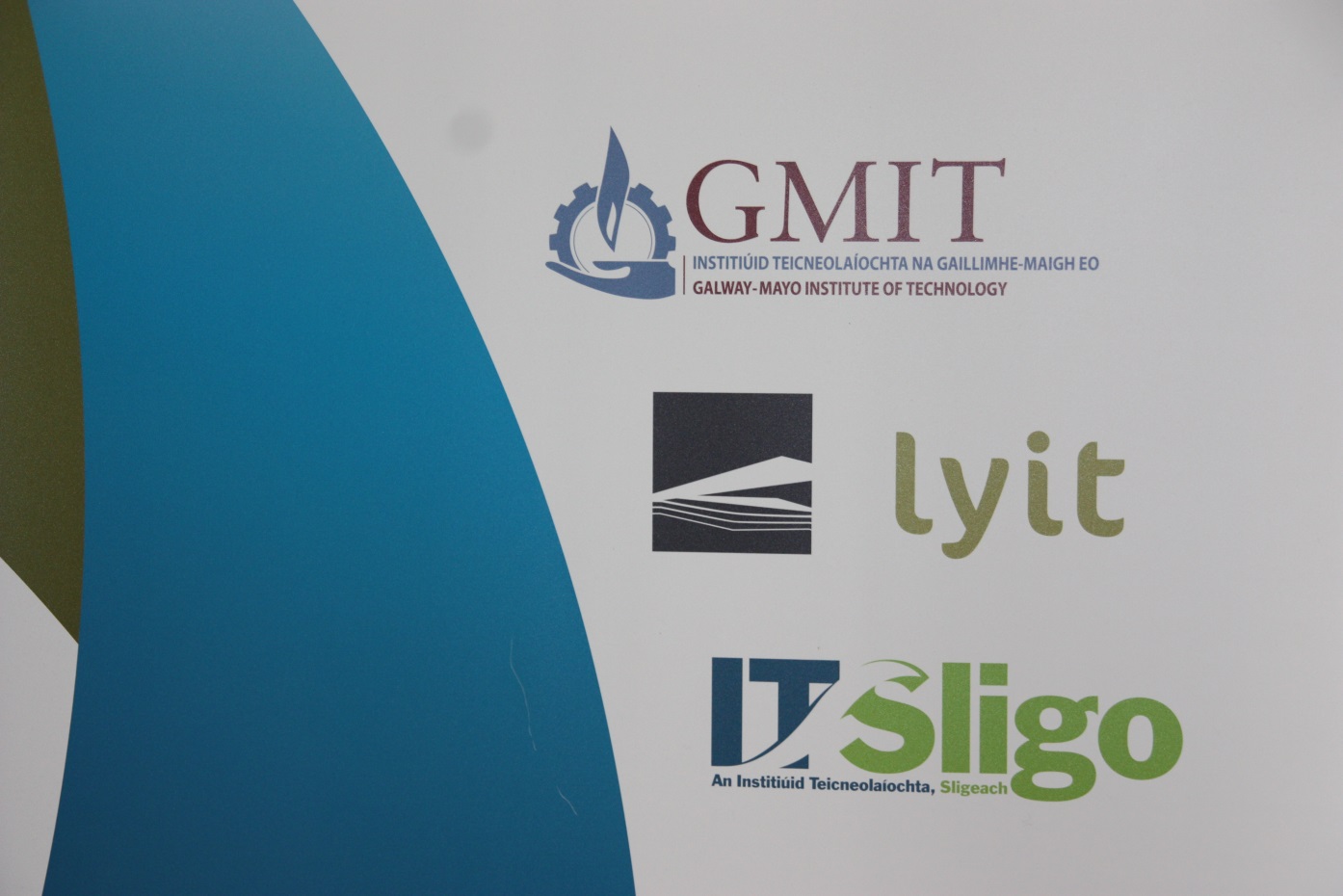 Part II –  Post-implementation Reflecting on the process
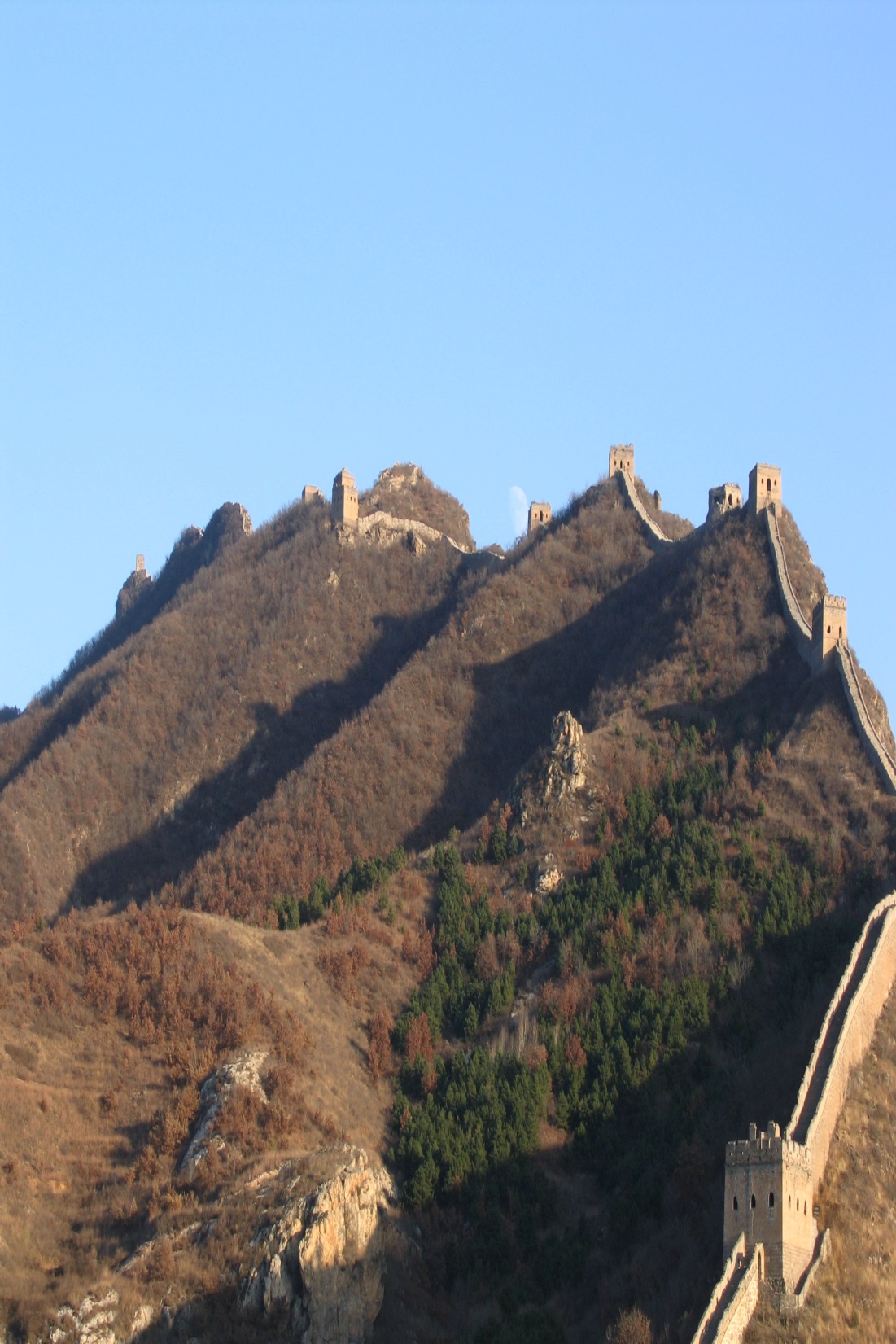 Starting Point
Working from a secure foundation
MIS project – understanding
Millennium Users List Forum 
IOT Librarians - Consortia
Library ethos in IOTs
Sharing information
Working in teams
Raising the profile
Relevance – constant flux – reduced means
Development/research
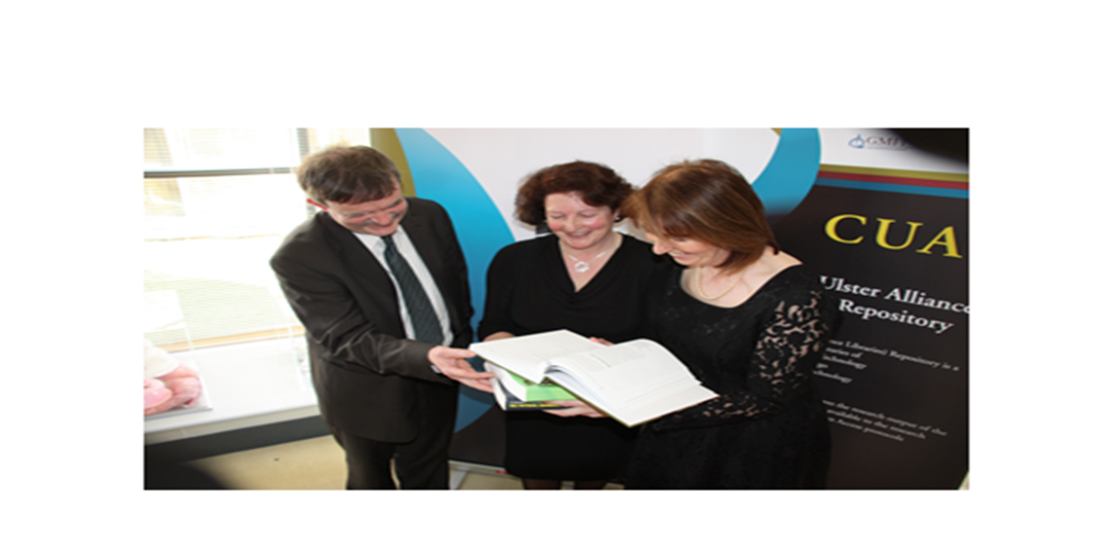 Collaboration
Non commercial 
Re-distribution of effort
Mutual benefit
Equal contribution
Build a Plan
Seminars and Conferences
Literature Review 
Pooling together research – I.R. tripled in size
Positives & Risks
Presidents, Registrars and Heads of Development
Benefits of Working in a Cluster
Additionality
Group decision better than the individual
Shared expertise invaluable – metadata, technical, procurement, policy and copyright. 
Creativity
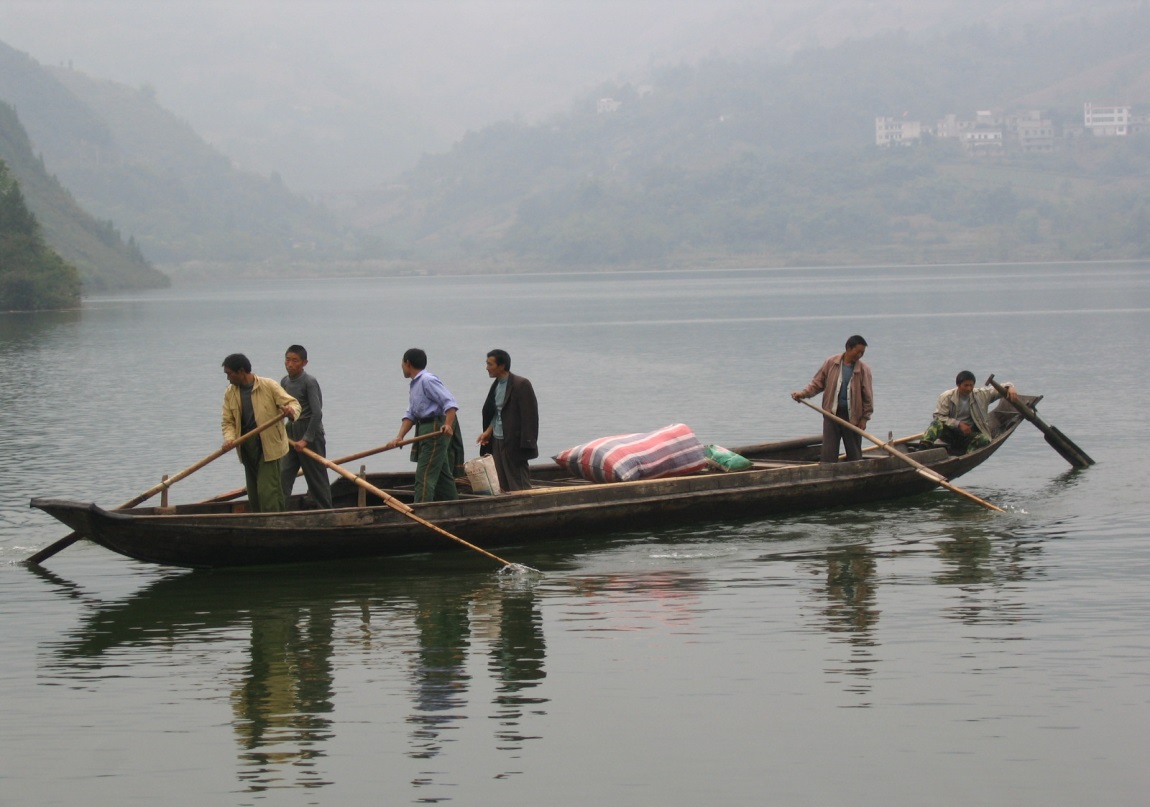 Benefits
Onsite visits
Adopting best practice
Renewing old peer-to-peer networks
New peer-to-peer networks
Raising profile 
Library without walls
Quick Win
Parallel project– cost neutral
Reciprocal borrowing
Forming teams
Promotion
Extend to eResources
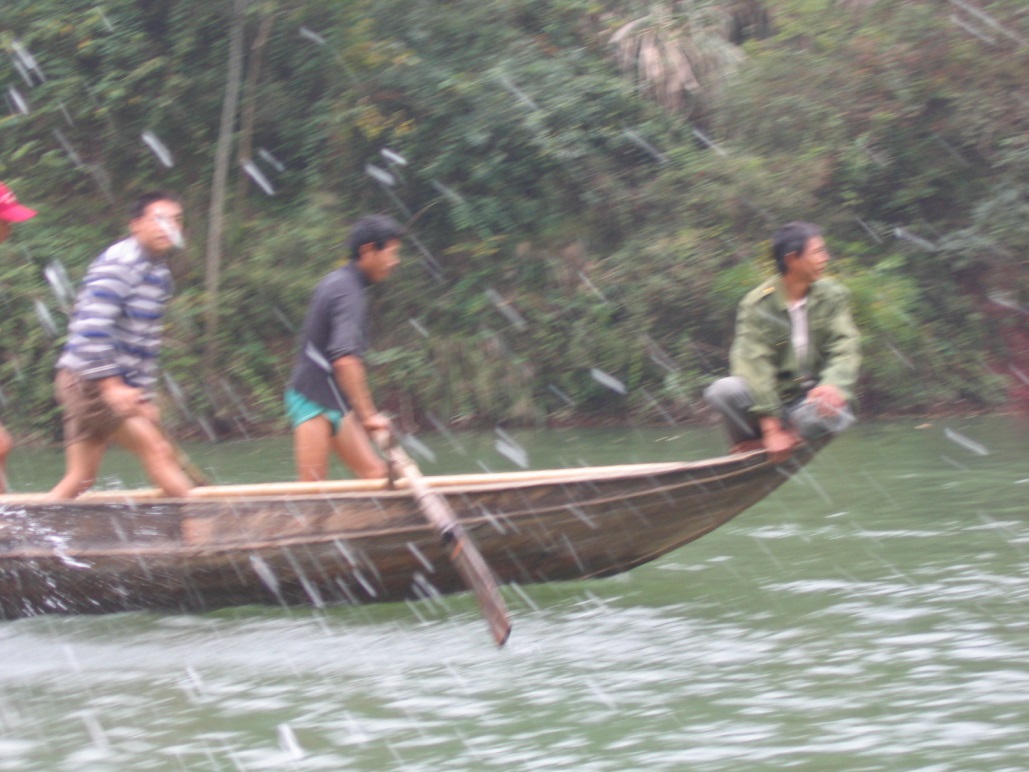 Working in a Group Challenges
Collective Decision making slower
Constraints on time - different windows different Institutions
Partial summer implementation – holidays
Better decisions 



Minimum of three person committee
Unanticipated Challenges
Staff redeployment
Staff illness
Staff shortages
Launch School of Tourism, LYIT, Killybegs.
Team Voice Pox
“Developing a joint Connacht Ulster Alliance repository has had two major deliverables:  
A functioning repository for the research output of the three Institutes  
A functioning, cross-institutional team of library staff ready to undertake future projects.”  
Jim Foran, Institute Librarian, ITSligo

“Working closely with the other Institutes in the CUA  and has given me an insight into best practice with the group.  
This sharing of information and methods will benefit all stakeholders and will continue to be of mutual benefit to all concerned going forward.”
Janice Margey, Senior Library Assistant, LYIT
“Joining forces on the repository gives us the power to promote access to the research output of the CUA institutes”
Kathryn Briggs, Systems Librarian, GMIT
“Purchasing a repository collaboratively generated a substantial monetary saving for each library whilst leveraging the expertise of our colleagues in each campus”
Margaret Waldron, Institute Librarian, GMIT
What next?